FIGURE 1 Immunization record of First Lieutenant Herman J. Grabenstein, Jr., US Army Air Corps, 1940s. ASN, Army ...
Epidemiol Rev, Volume 28, Issue 1, August 2006, Pages 3–26, https://doi.org/10.1093/epirev/mxj003
The content of this slide may be subject to copyright: please see the slide notes for details.
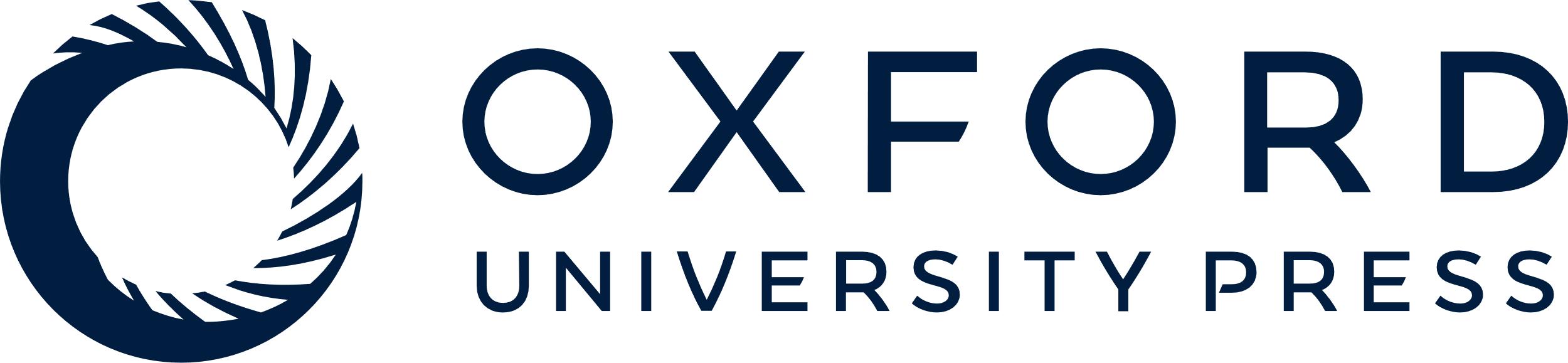 [Speaker Notes: FIGURE 1 Immunization record of First Lieutenant Herman J. Grabenstein, Jr., US Army Air Corps, 1940s. ASN, Army service number; MED. OFF., medical officer; Comp, compilation; W. D., War Department; A. G. O., Adjutant General's Office; M. D., Medical Department. (The authors seek additional examples of individual military immunization records from other eras.)


Unless provided in the caption above, the following copyright applies to the content of this slide: Epidemiologic Reviews Copyright © 2006 by the Johns Hopkins Bloomberg School of Public Health All rights reserved; printed in U.S.A.]